MAŽORETKY BONA LITTLE KADETKADET PRÍPRAVKA KADET A
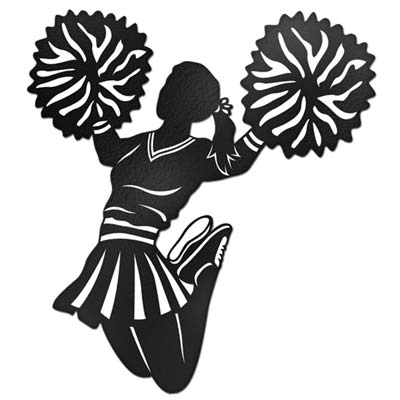 Základné prvky: íčko, skoky
Milé dievčatá, pripravili sme si pre vás prezentáciu
 s ďalšími základnými prvkami

Dnes to bude íčko a rôzne druhy skokov
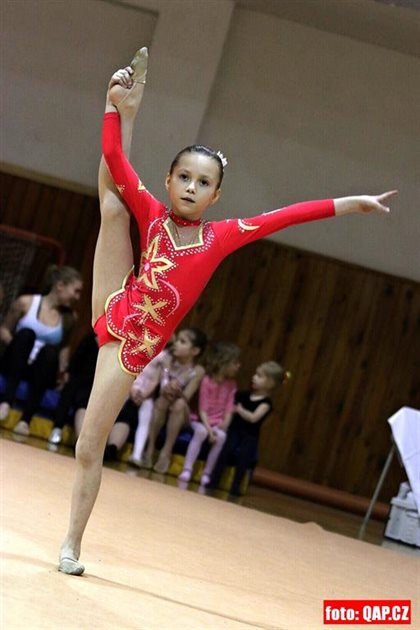 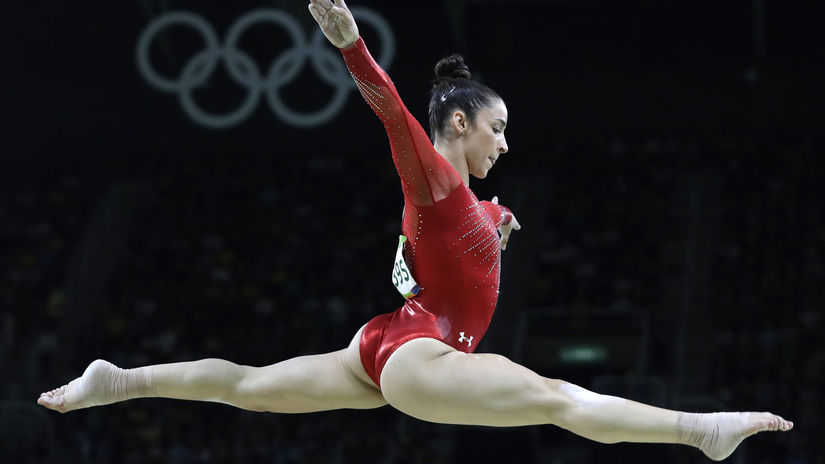 Pred každým cvičením je nutné rozohriatie a rozcvičenie celého tela!
Už viete ako sa máte správne rozohriať, tak šup do toho! 
https://www.youtube.com/watch?v=vJ5AfIQ4Qhk
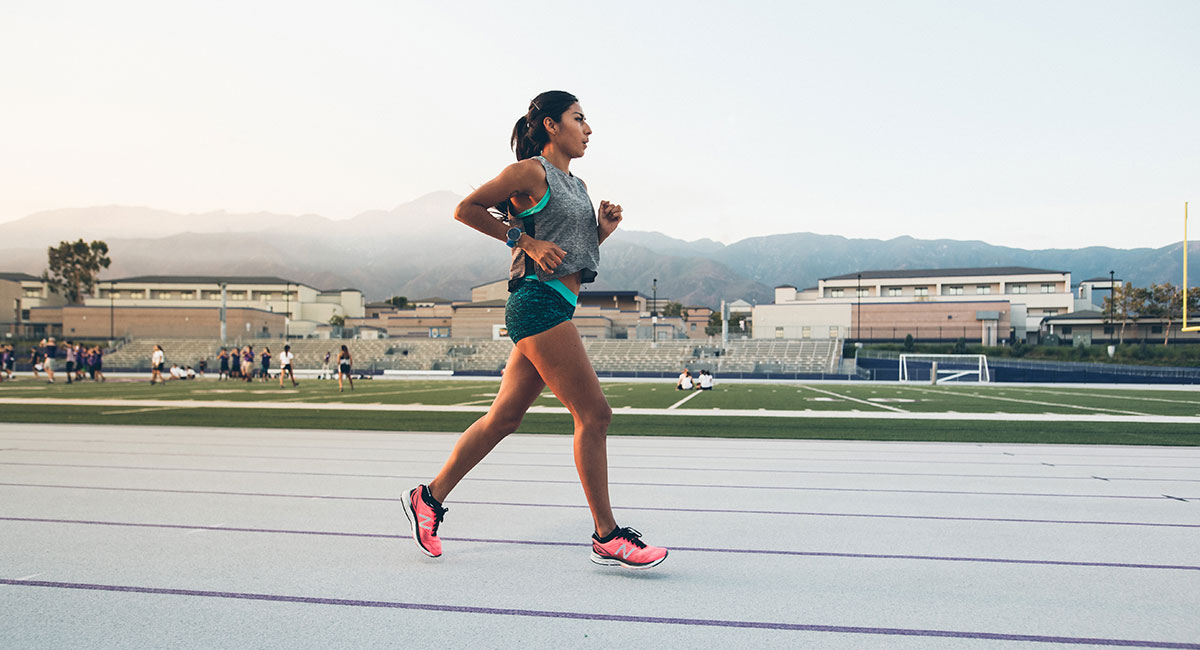 Po rozohriatí celého tela pokračujeme s rozcvičením, aby sme si neublížili 
Rozcvičte sa a ponaťahujte sa podľa videa, ktoré sme si ukázali minule 
https://www.youtube.com/watch?v=W_HnLpKKKLU
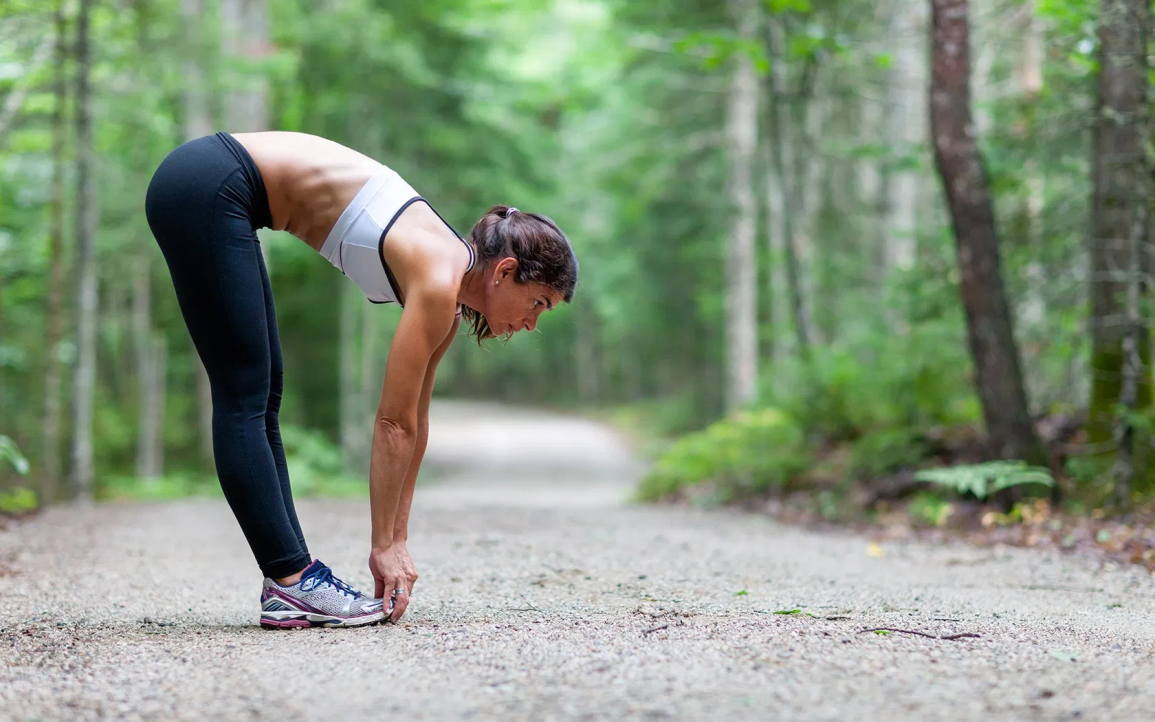 Po správnom rozohriatí a rozcvičení sa dostávame k samotným prvkom
ÍČKO
Sledujte pozorne krok po kroku 
SKOKY
ĎAKUJEME ZA POZORNOSŤ
Ďakujeme, že ste si prezentáciu otvorili a pozreli 
Chceme Vás poprosiť o spätnú väzbu
Pošlite nám fotky ako cvičíte a trénujete 
– Cvičte pravidelne a uvidíte zmeny aj vy aj my 
Tešíme sa 
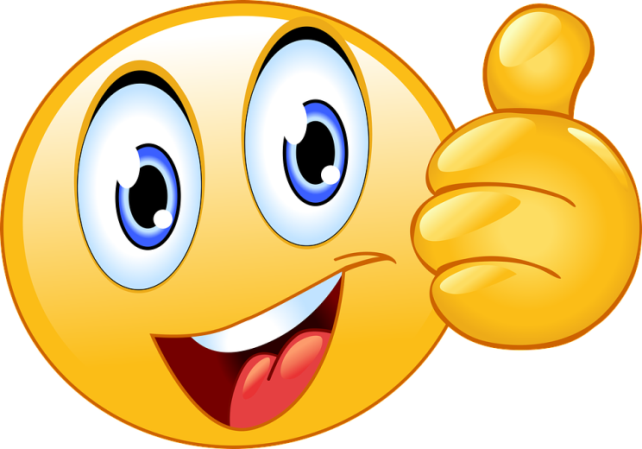